大中票券債券市場展望雙週報
2024/07/01
Peter Tsai
市場回顧
最近二週，美債10y利率在區間低檔整理後於月底走揚。在新公布的5月PCE數據顯示通膨溫和，但美公債利率卻因債券指數再平衡而走高。顯示市場多已將通膨放緩price-in，但對何時降息看法保守。美債10y利率收在4.3961%。台灣公債利率在清淡交投中，5年新券A13105R連日交易利率上漲，市場面對7/1的存準率調升傾向謹慎看待，預期未來一個半月的期間，養券成本將足額反映調升幅度。目前10y公債久未成交，5y利率偏向上行。最近，10y利率收在1.666%，5y最近收在1.6356%。
歐債十年期利率走勢圖
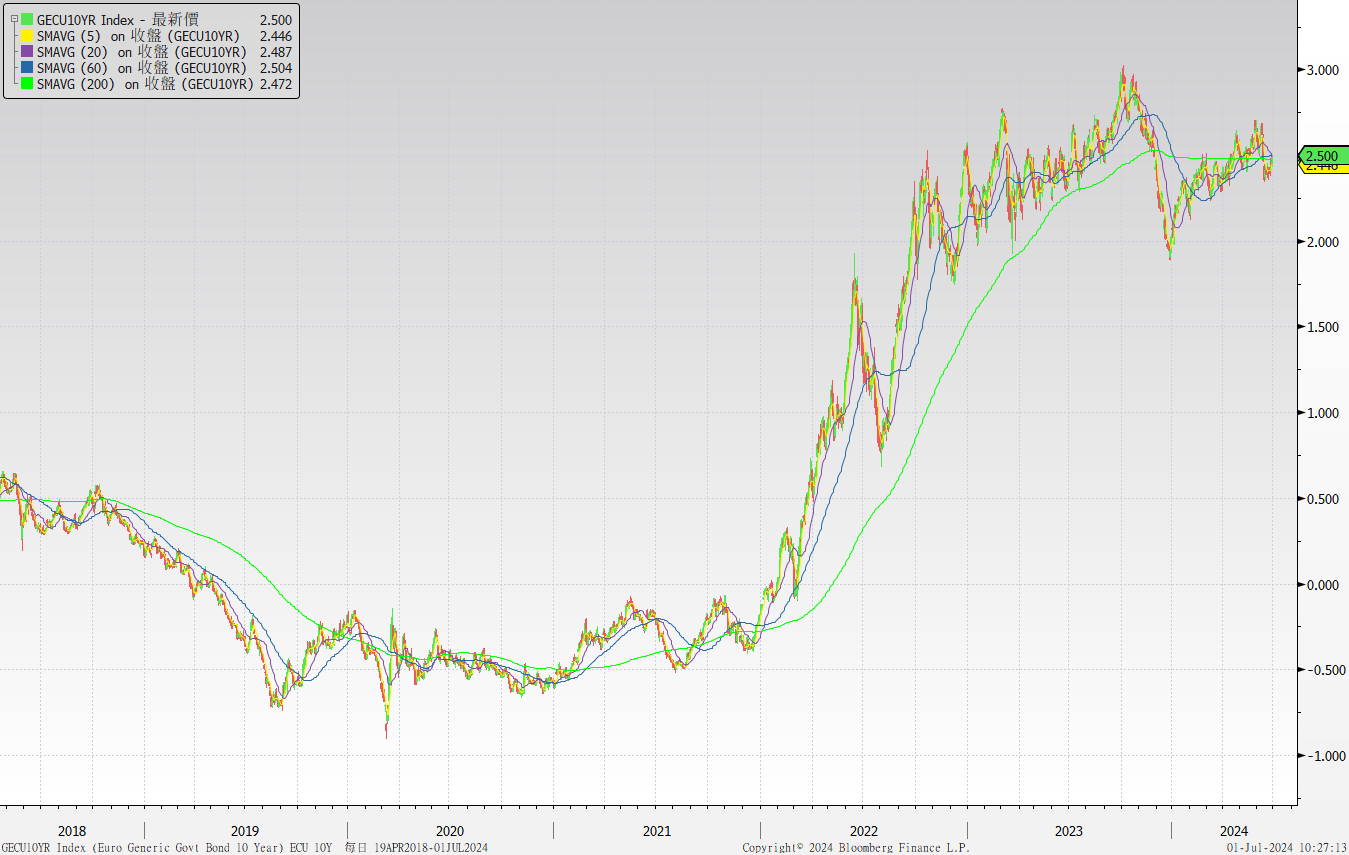 美債十年期利率走勢圖
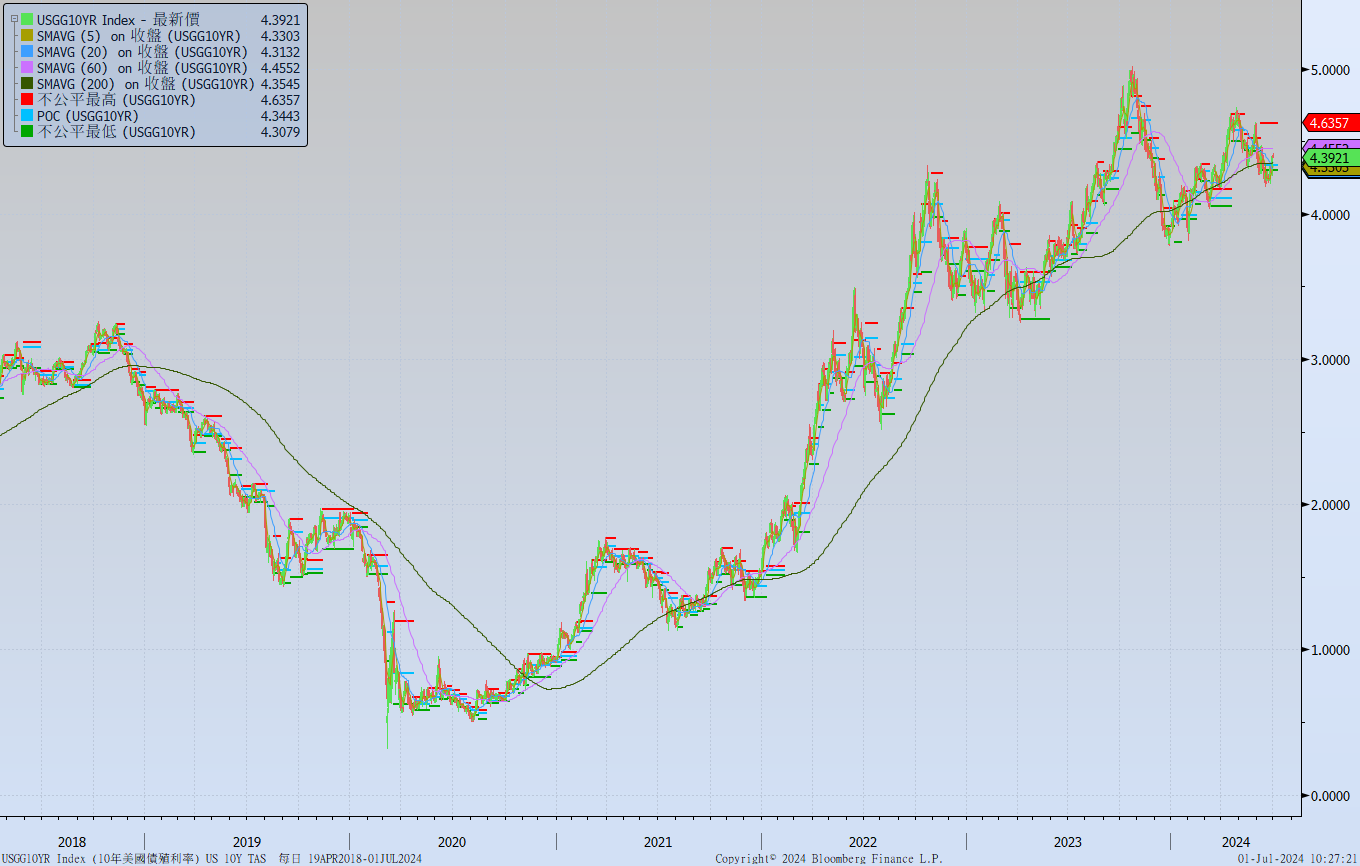 日債十年期利率走勢圖
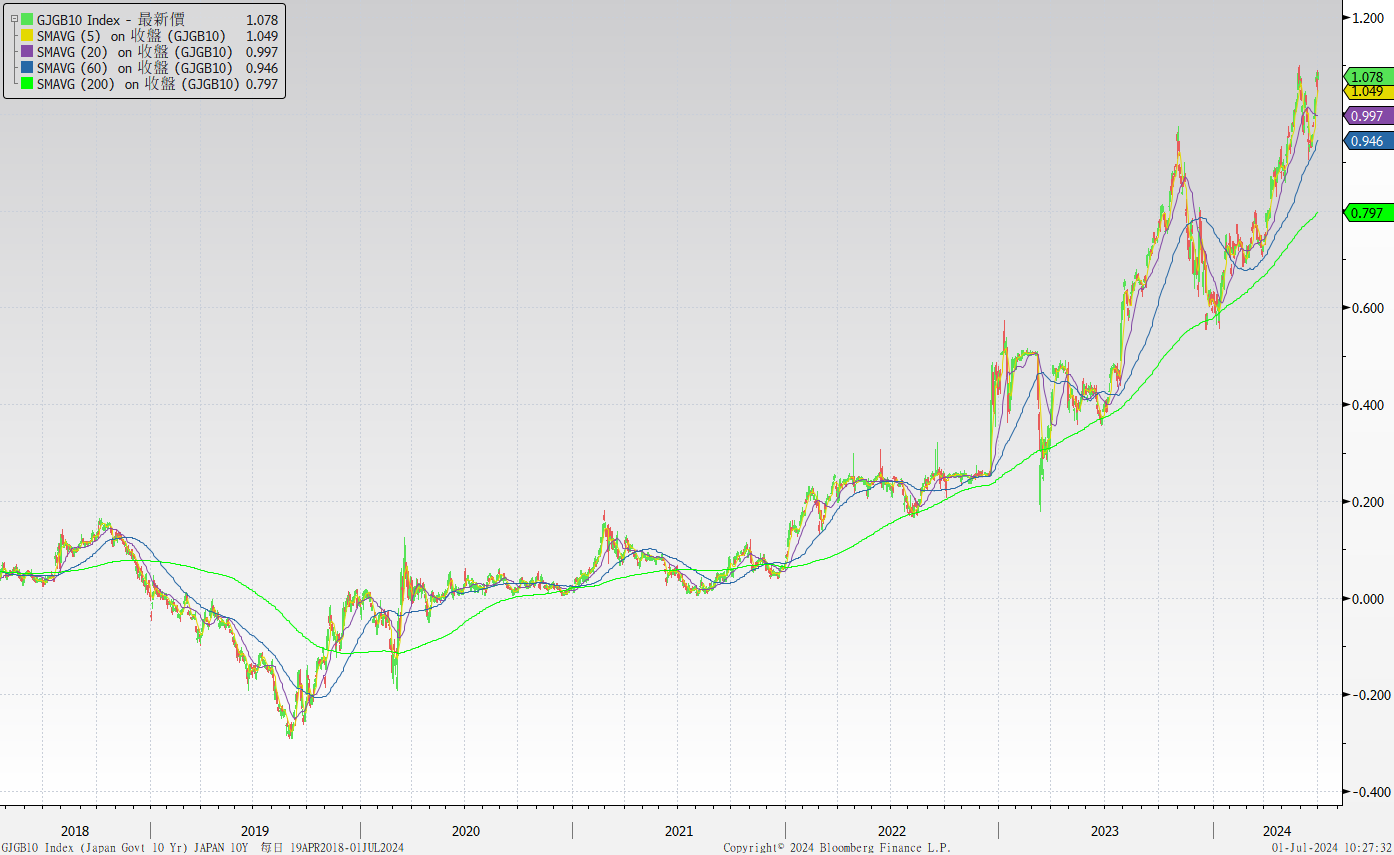 台債十年期利率走勢圖
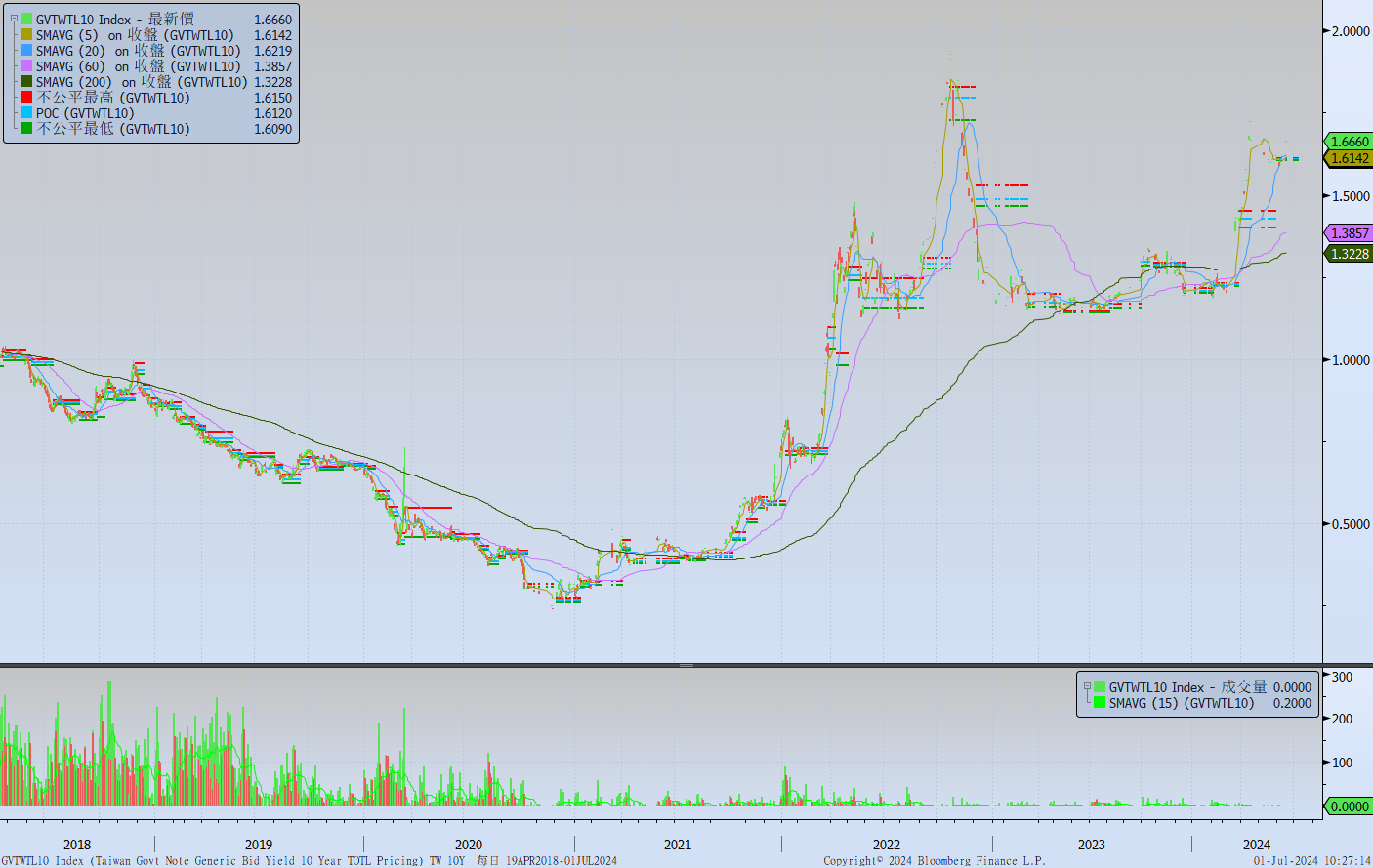 主要國家殖利率曲線
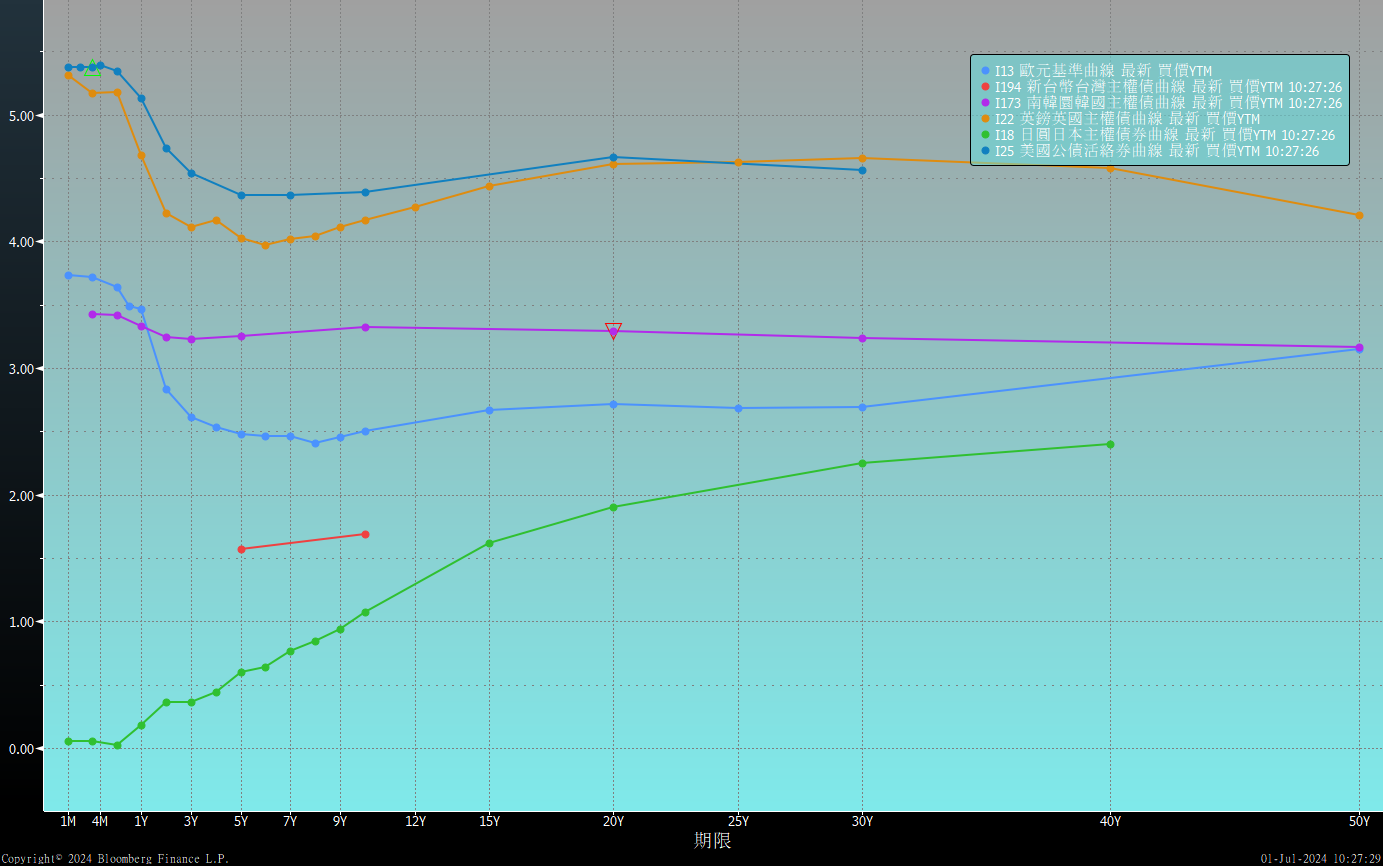 原物料指數
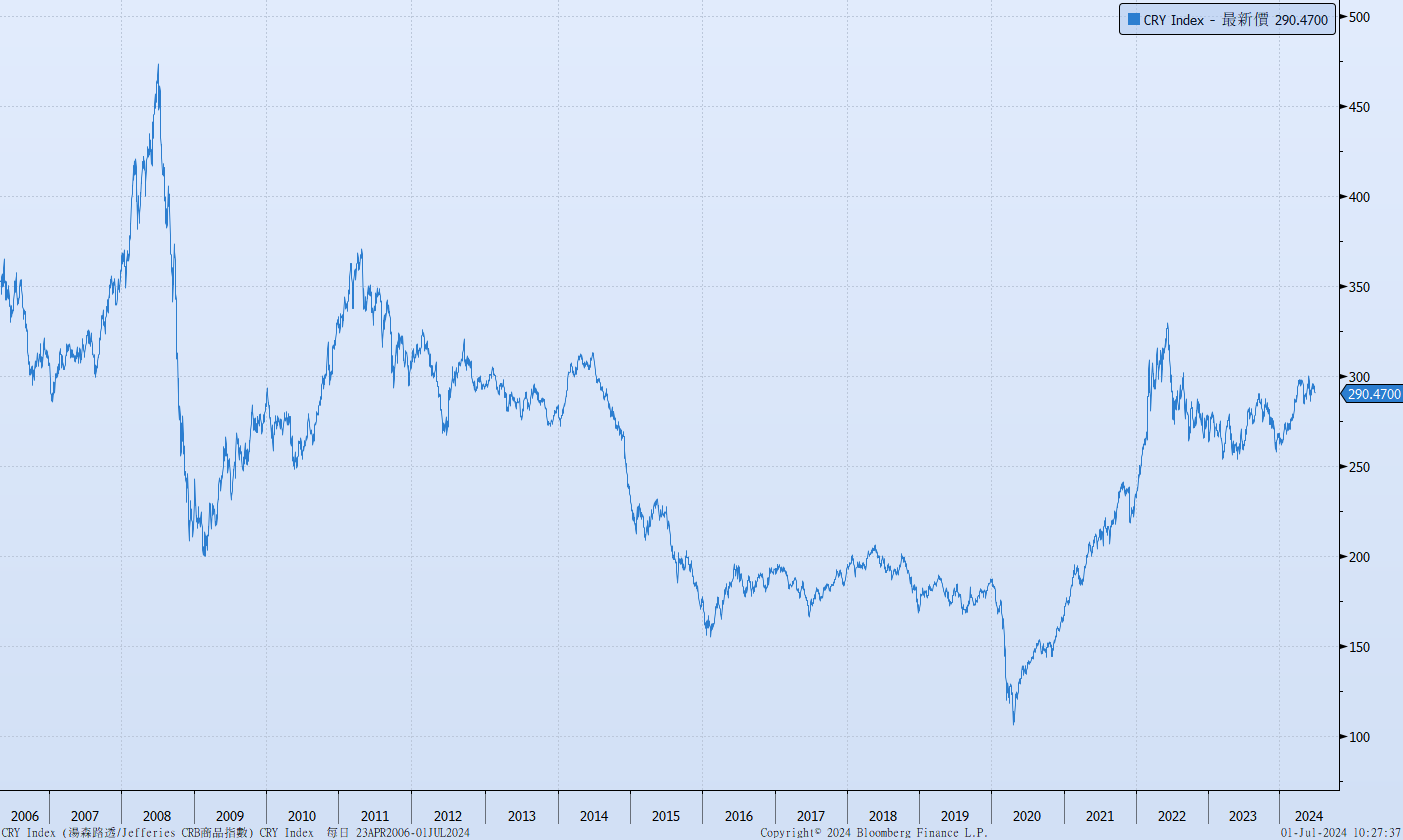 美國GDP成長率
密大消費信心
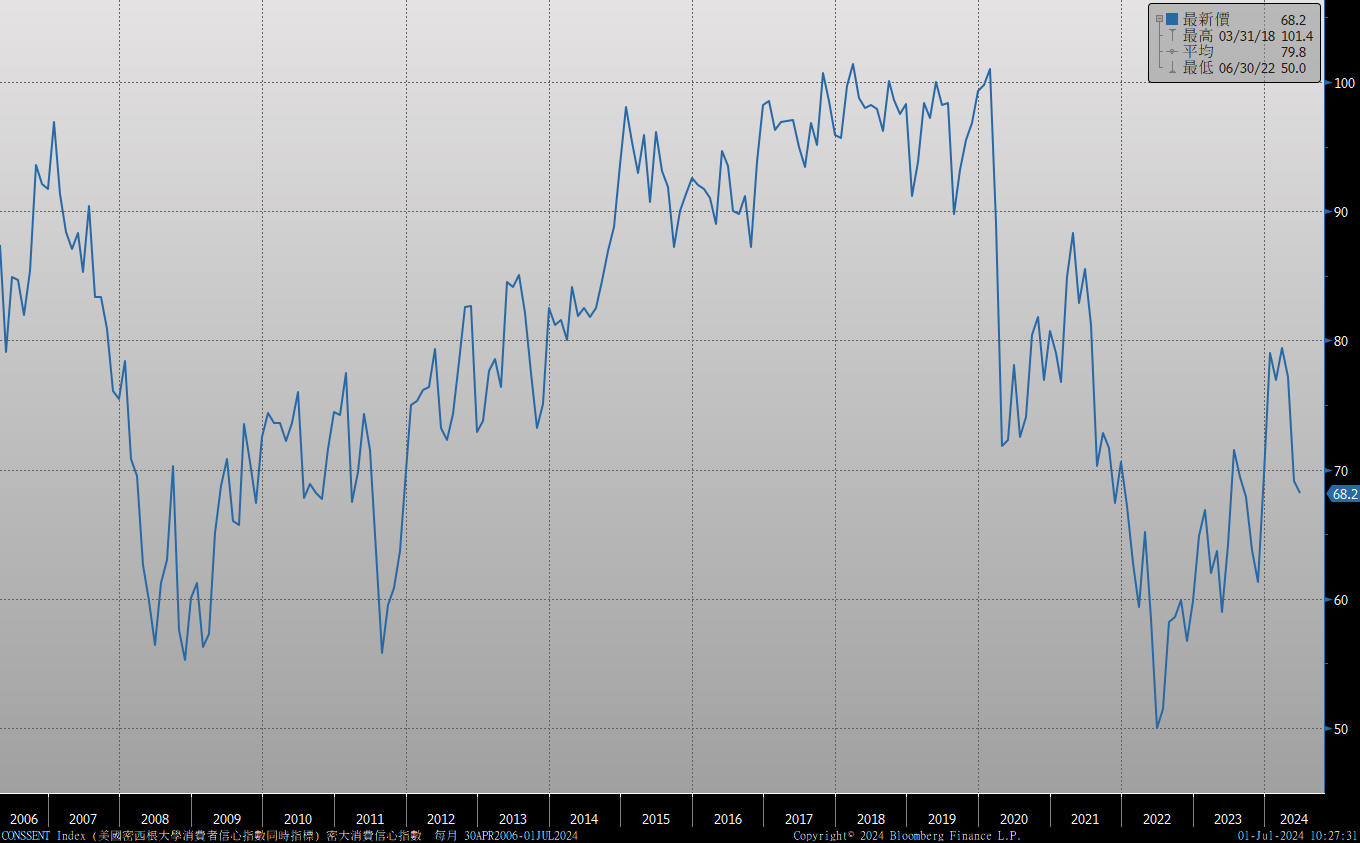 美國個人消費支出核心平減指數 經季調(年比)
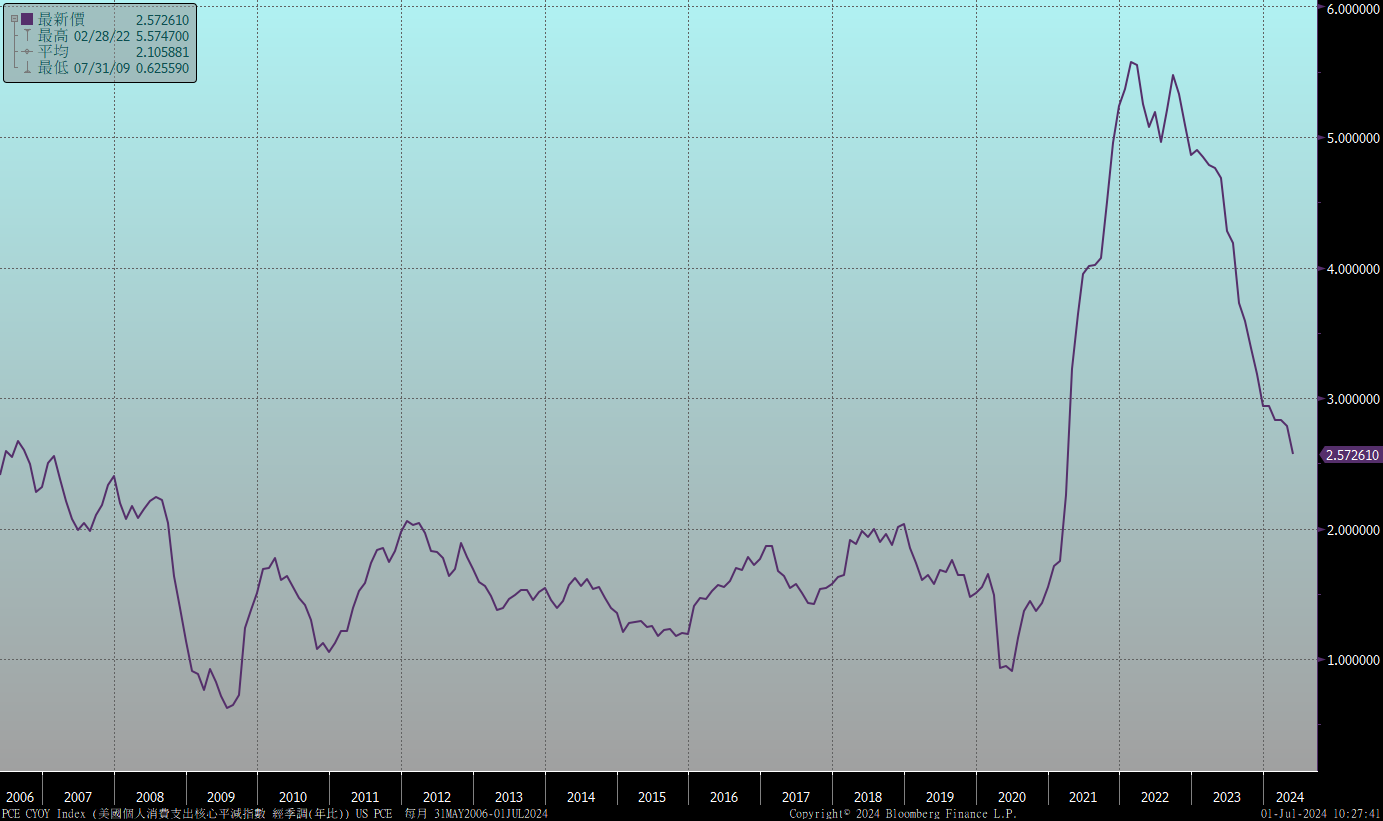 美國就業情況
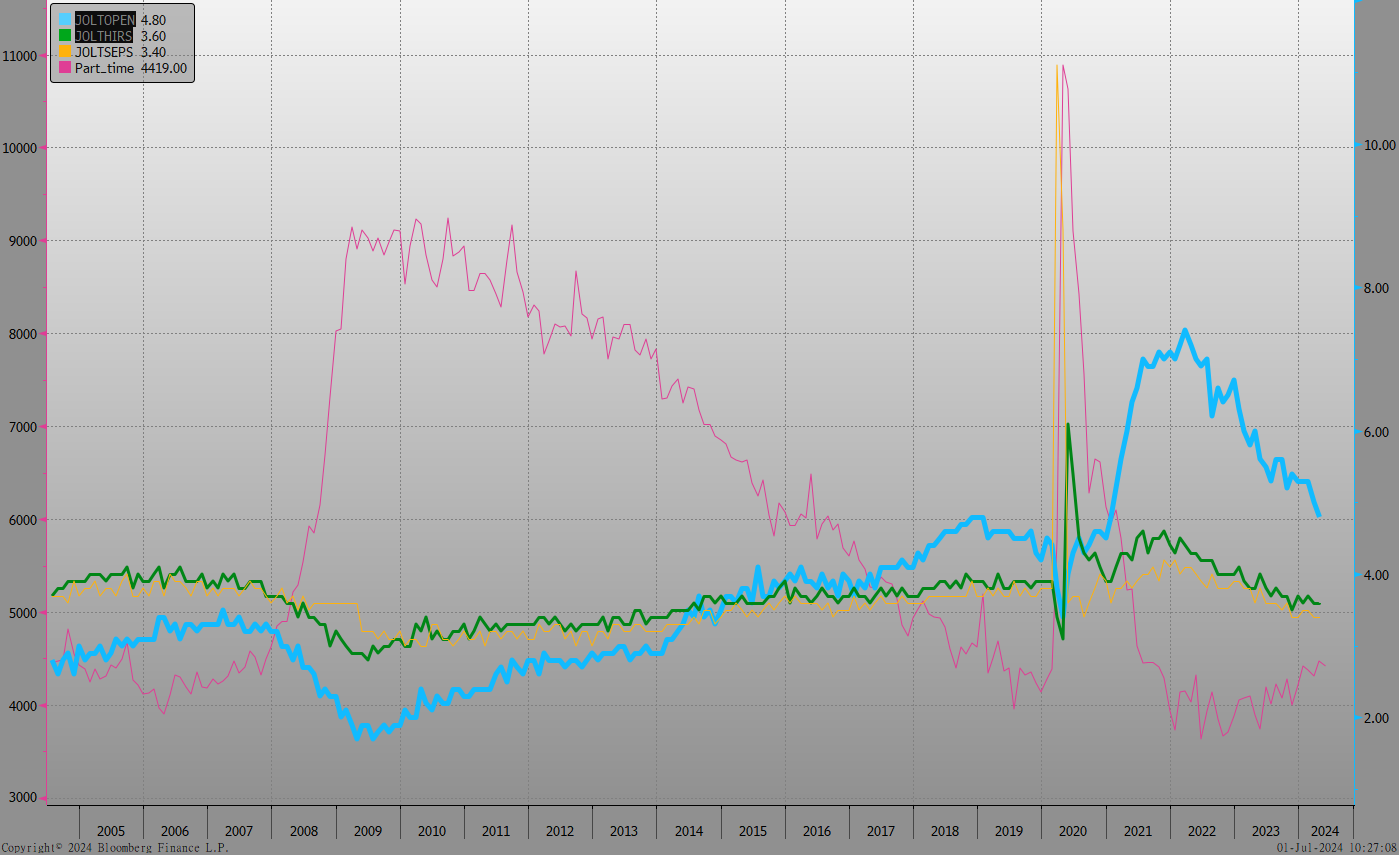 美國非農就業人數
美國新屋及成屋銷售
ISM指數
SOFR OIS
經濟數據預報
市場展望
從利率走勢看，美債10y利率在4.20%~4.30%整理後，出現反彈，但月線仍走跌勢，季線仍屬上升趨勢，短線上利率有機會上漲至4.50%附近。
經濟數據方面，即將公布美國6月ISM製造業數據與服務業數據，美國6月就業報告。台灣6月CPI數據。預期美國就業報告放緩。美債利率有機會反彈，但漲幅有限。台債市場，10y公債利率尚未反映調升存準率的消息，但5y公債利率已經上揚擠壓到10y利率的空間，不排除10y利率出現大漲的情況。5年期IRS利率近期已上揚至1.90%附近，市場氛圍轉趨謹慎。債券操作上，建議持續觀察最新物價數據，補券需考量養券成本上升的幅度，慎選高利差債券布局。